Escuela Normal de Educación Preescolar. 
Ciclo escolar 2021-2022. 




Alumna: Mayela Abigail Moncada Cadena #14
Prof. Manuel Federico Rodríguez Aguilar
Curso: Artes Visuales
Técnica de Acuarela

Junio, 2022, Saltillo Coahuila.
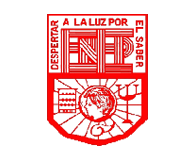 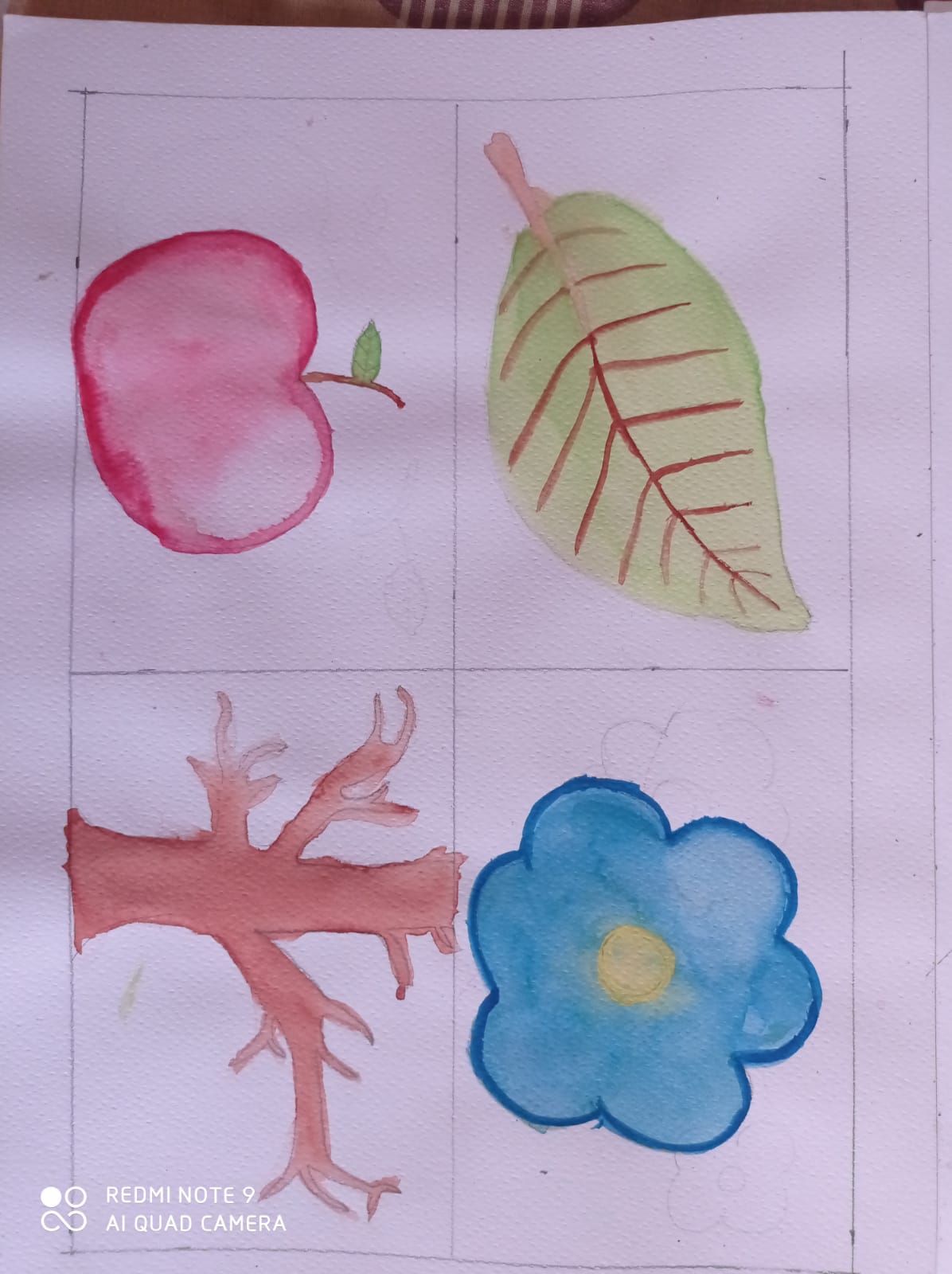 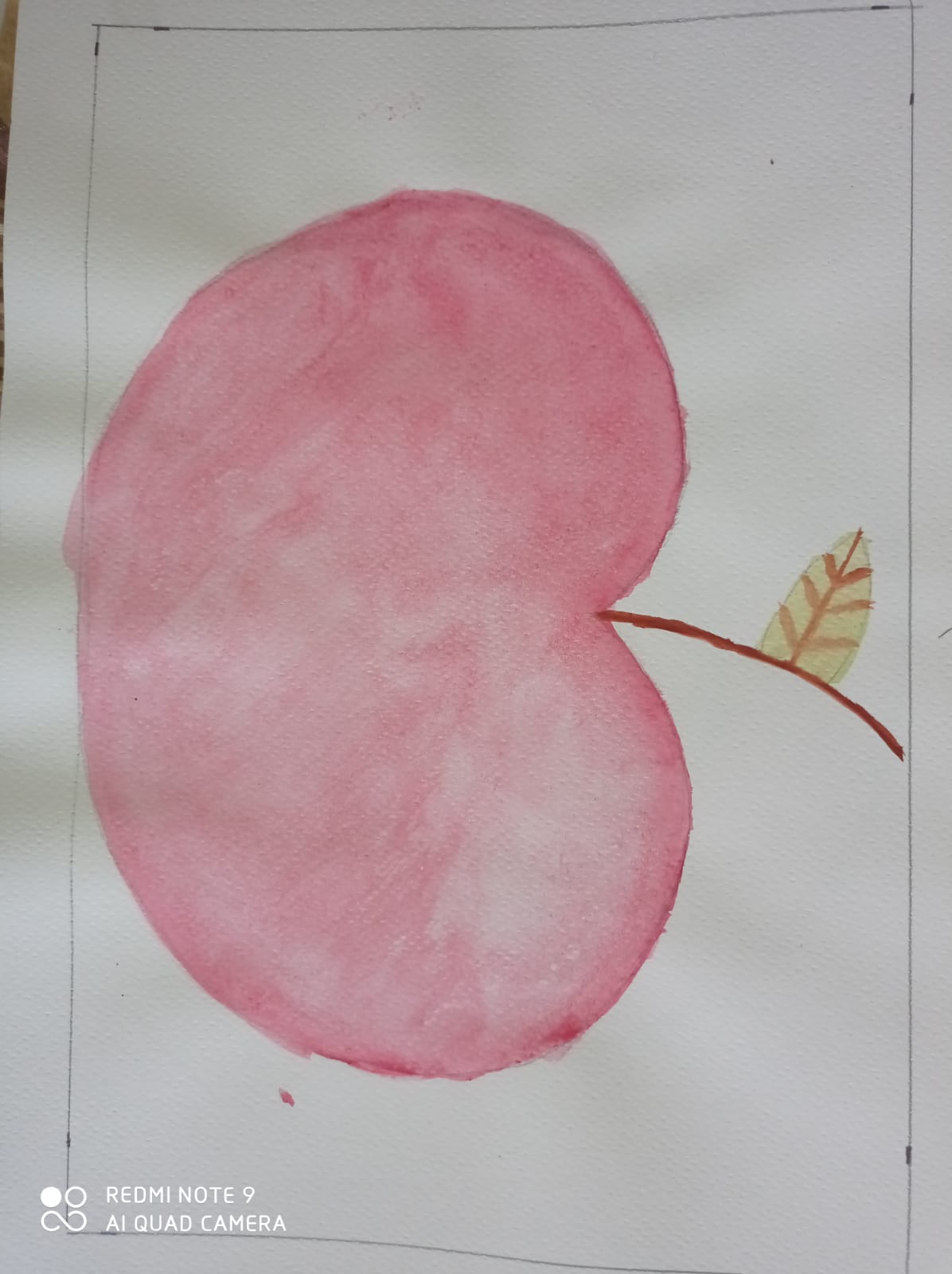